The modern city
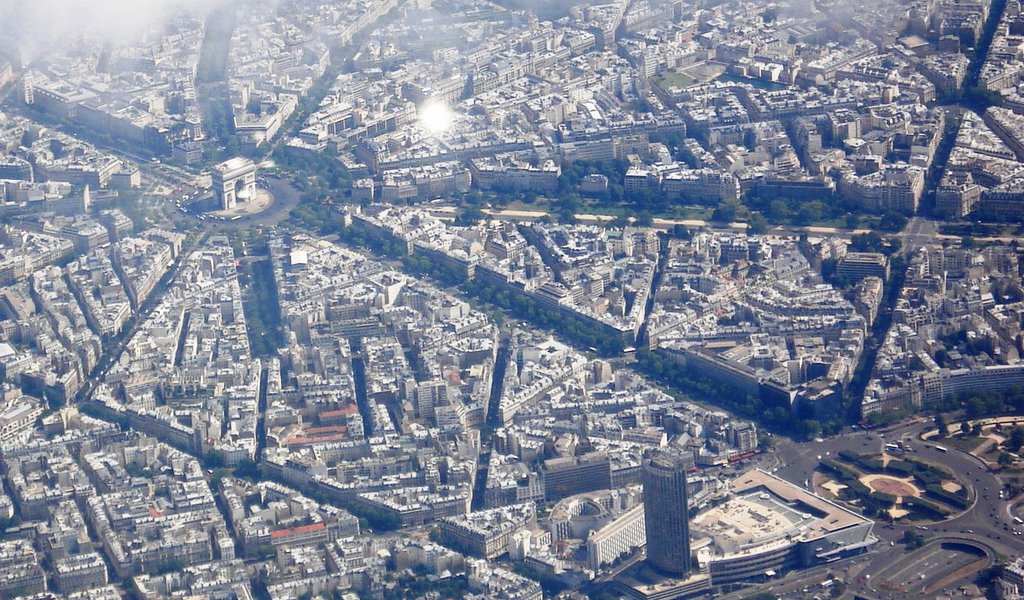 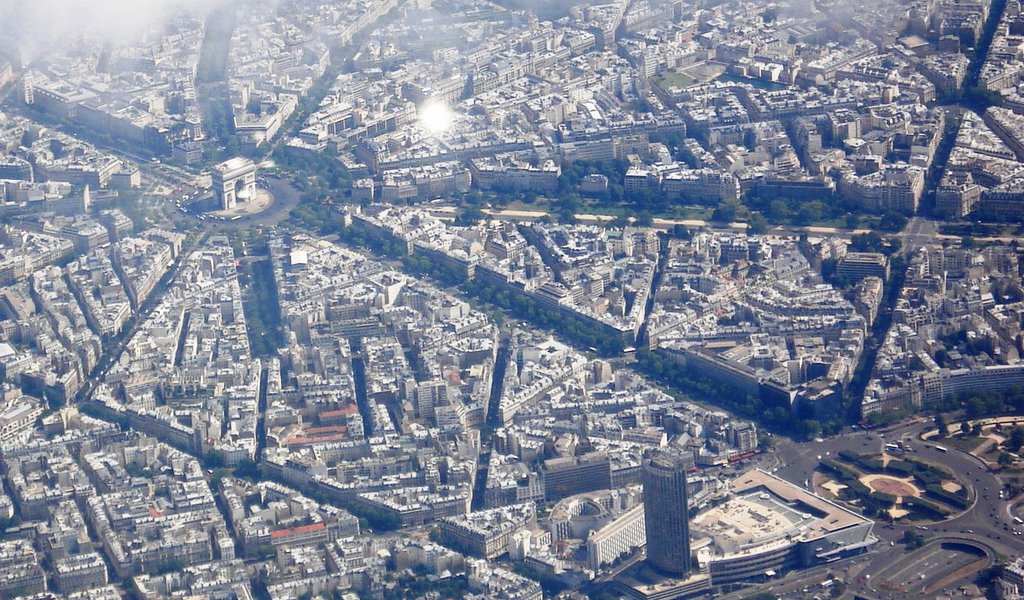 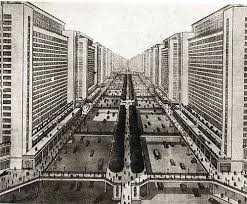